Tourism in Kenya
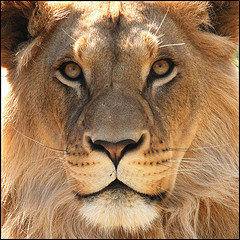 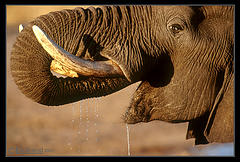 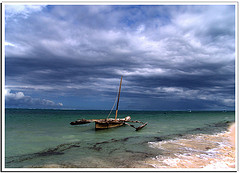 Aims and objectives
To be able to identify a tourist destination in a LEDC.
Recognise the physical attractions of Kenya.
Recognise the human attractions of Kenya.
To be able to identify the economic, environmental and social impacts of tourism.
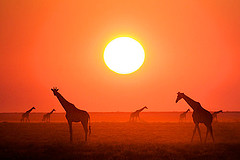 Locating Kenya
Kenya is located in Central Africa with the equator passing through its centre. It is 583 000sq km and the main tourist season is in January and February, since the hot, dry climate is considered to be the most pleasant
Kenya
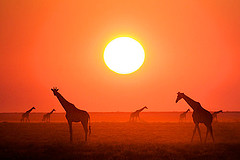 Using an Atlas locate Kenya and add it the main physical and human features
Kenya is bordered by 5 other Kenyan countries

Can you name them ?

What is the capital city?
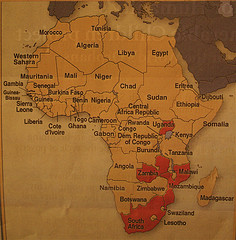 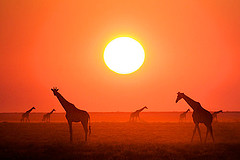 The climate
Using the statistics above draw your own climate graph
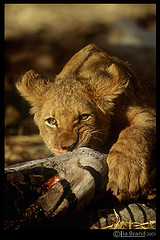 The main attractions
Safari holidays – the wildlife
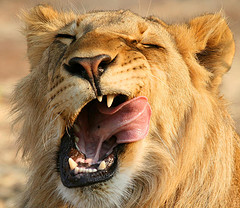 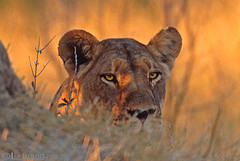 Lions
Hippo’s
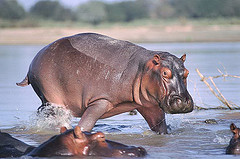 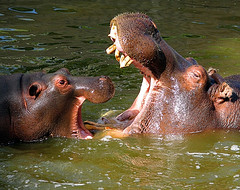 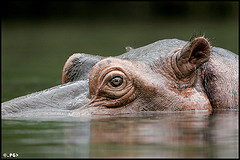 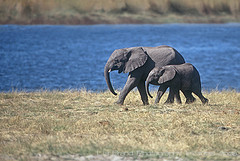 Elephants
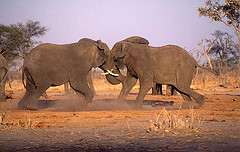 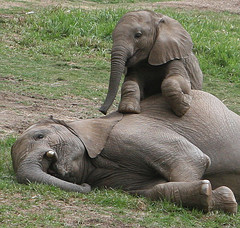 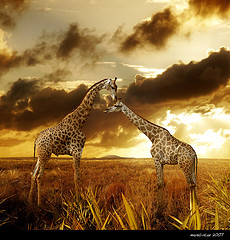 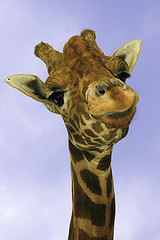 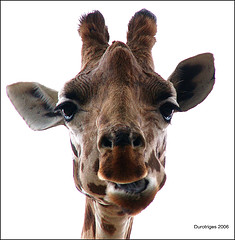 Giraffe
Birds
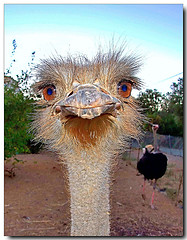 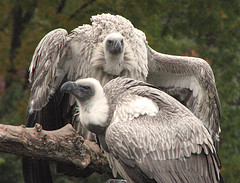 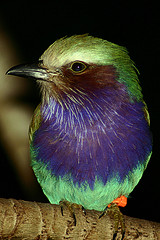 Vultures
Lilac Roller
Ostrich
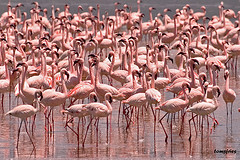 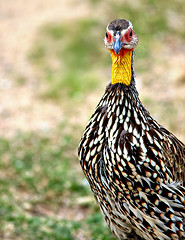 Guinea Foul
Pink Flamingos
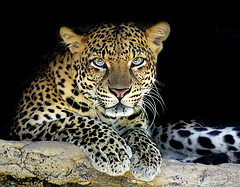 Leopards
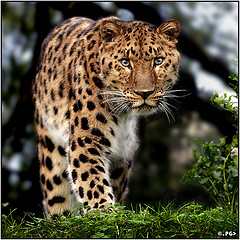 Wildebeest
… and more!
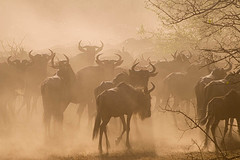 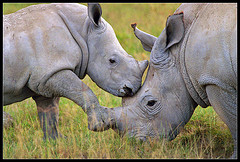 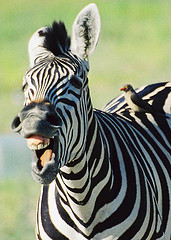 Rhinos
Zebra
… and more
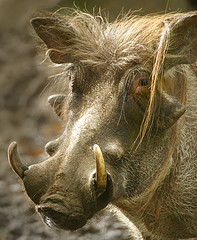 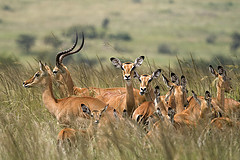 Warthog
Impala
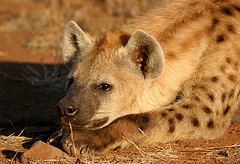 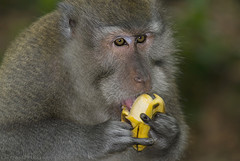 Hyena
Baboon
Physical landscape
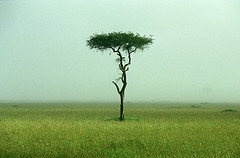 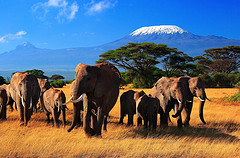 Savanna
Mount Kenya : 5199m
The Rift Valley
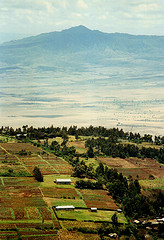 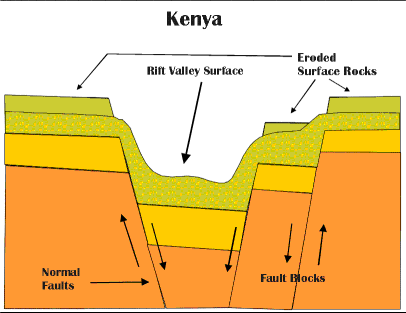 Kenyan Rift Valley
Formation of the Rift Valley
The Coast
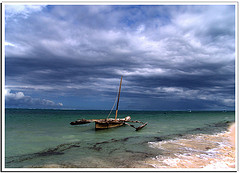 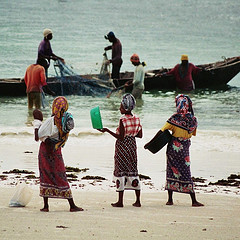 Safari holiday
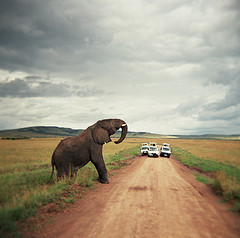 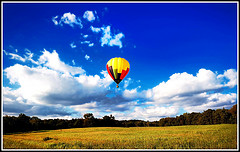 By minibus……
by air……
Where to goNairobi
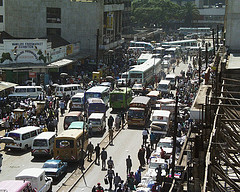 Nairobi is the capital of Kenya. It has a well developed Central Business District……however
Nairobi
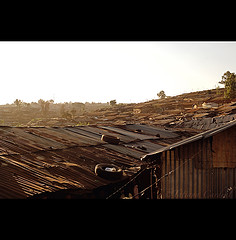 Kibera : slum housing on the outskirts of Nairobi. Population approximately 1.4 million!!
Samburu      National Park
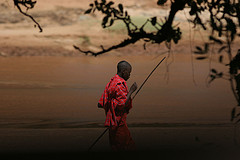 The Samburu Lodge
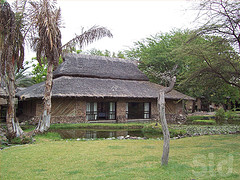 Samburu warrior
Boat trips
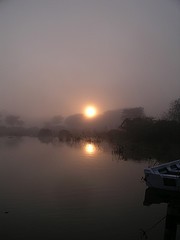 Lake Naivasha
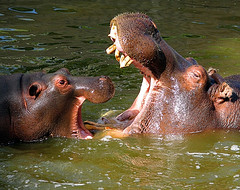 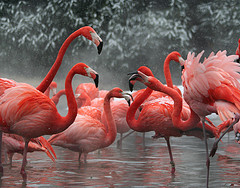 Flamingos
Hungry Hippos!!
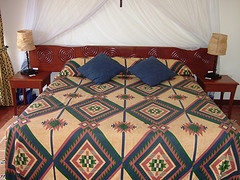 Maasai MaraNational Reserve
Keekerok
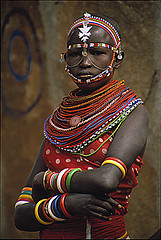 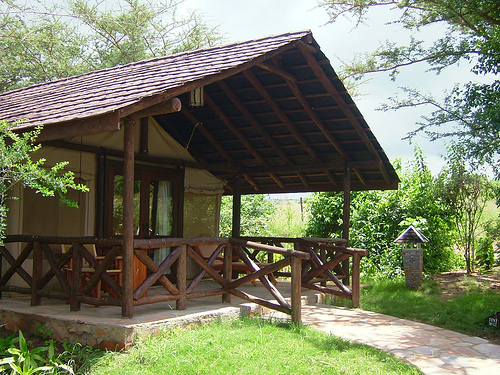 The Maasai Mara Game Reserve has an abundance of wildlife and is home to a number of tribes.
The people
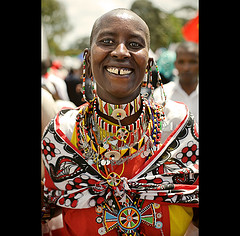 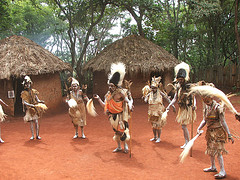 Kikuyu
Notice the different shapes of the traditional housing.
Maasai
Mombasa
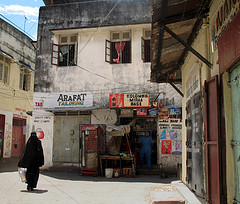 Mombasa’s attractions include the wood carving factory, safaris, beautiful beaches and the old town.
Using an Atlas locate Mombasa and add it to you map
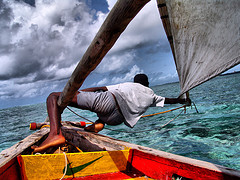 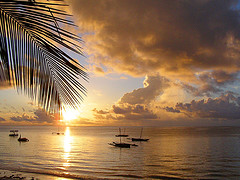 Challenge 1
Kenya is an ideal holiday destination. It has many physical and human attractions.

Create a table like the one below and list as many attractions as possible under the correct heading.
Impacts of tourism
Kenya appreciates its landscape and wildlife. Tourists bring much money into the country. This can be used to improve services, provide housing, create jobs and generally help the country improve its level of development.
However, tourism also brings problems. The animals maybe frightened, erosion of roads and damage fragile environments.
Tourism can have positive and negative impacts on the wildlife, people and the environment.
Challenge 2
On the next slide you will be shown a number of tourist impacts. Your challenge is to put them under the correct headings. Think carefully if the impact is positive or negative and whether the impact effects the environment, wildlife or people.
Tourism impacts
Money to improve education, housing and water supply
Safari vans go off track and cause erosion
Traditional skills are lost (eg farming methods), people only want to work within the tourist industry
There has been a bad on hunting the wildlife
Traditional dances are changed to suit the tourists
Provides jobs
Erosion on tracks leads to dust storms
The animals are protected in National Parks
Maasai forced to move from their homelands
Wildlife is disturbed by tourists noise
Special tourist trails and tracks are developed 
The Savanna landscape is being protected by Park Rangers
Summary
Kenya is a popular tourist destination, it has many physical (landscape, beaches) and human attractions (Nairobi, Maasai tribe).
Tourists can have a positive and negative effect on the country.
Impacts can effect the environment, wildlife and people.